Decoding Your Public Reputation Metrics:
Understanding Care Compare, Star Ratings, and Leapfrog
ERIN HEILMAN
SVP, Regulatory Affairs & Advisory Services
//  EXPERIENCE
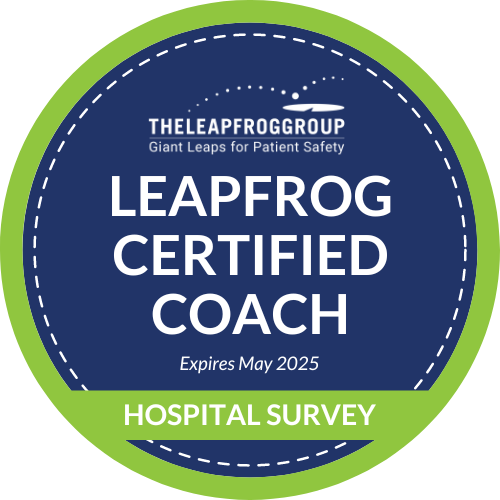 Erin Heilman is a distinguished leader in the healthcare quality regulatory space, known for her innovative approach to simplifying complex regulations. For over a decade, Erin has developed award-winning content, including articles, guides, and tools that empower quality leaders to excel in their reporting obligations.
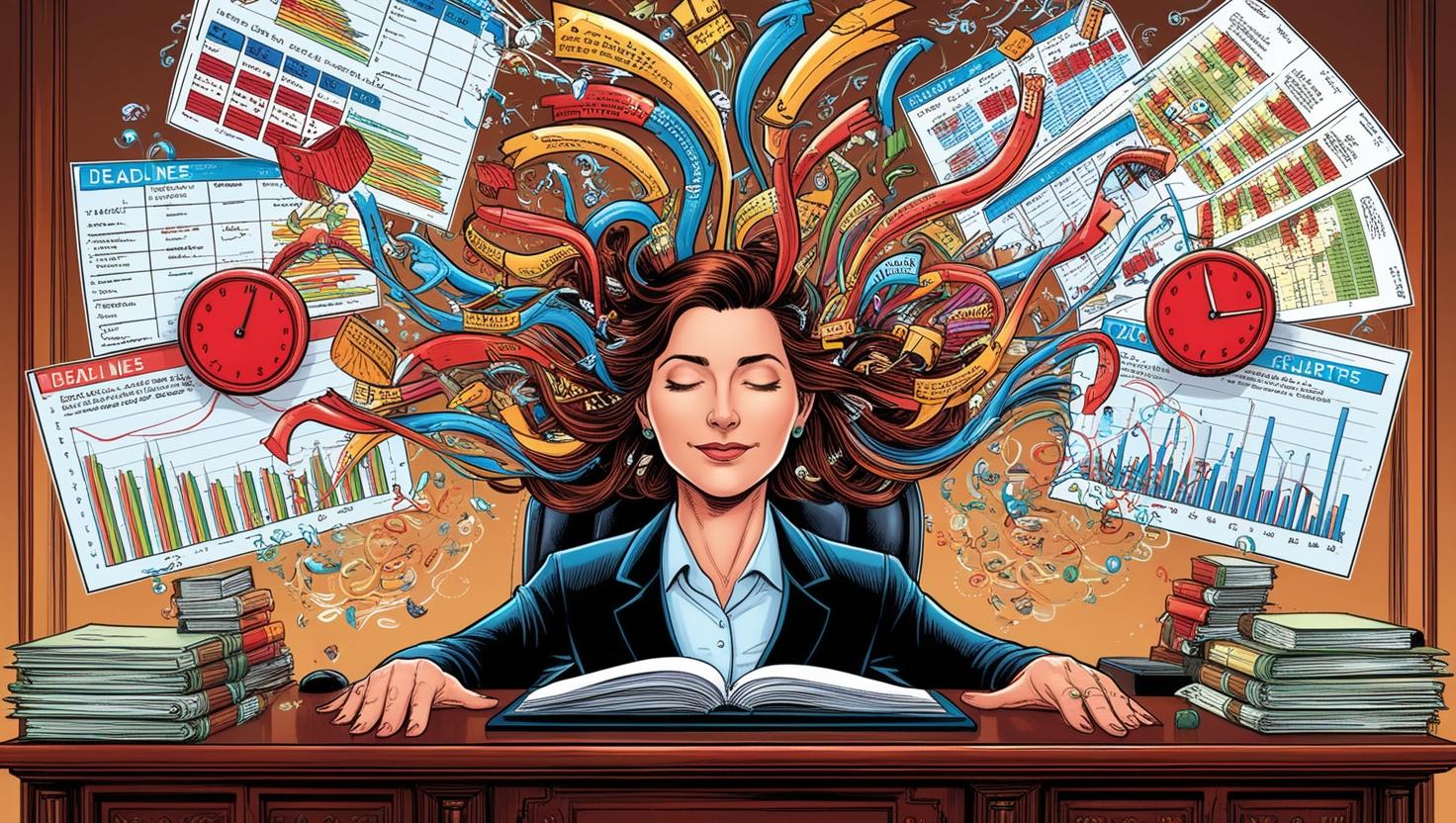 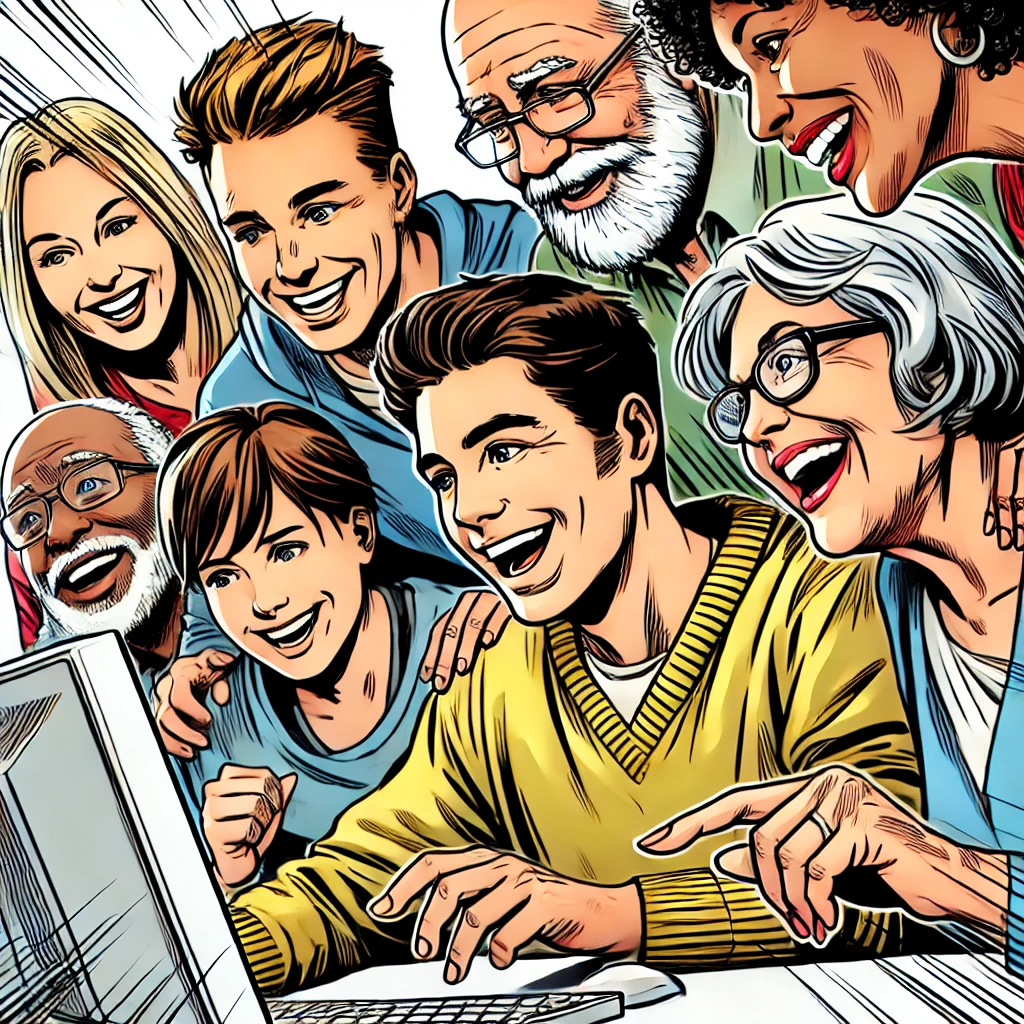 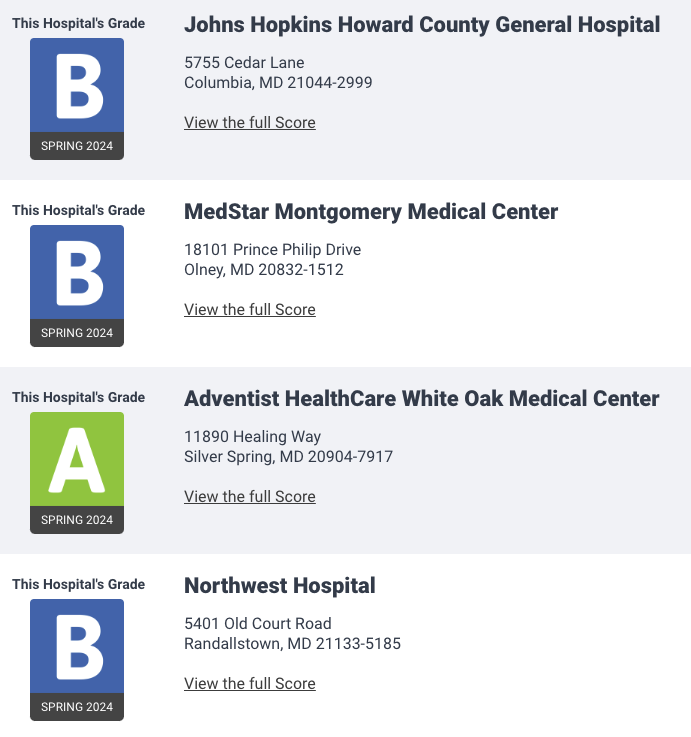 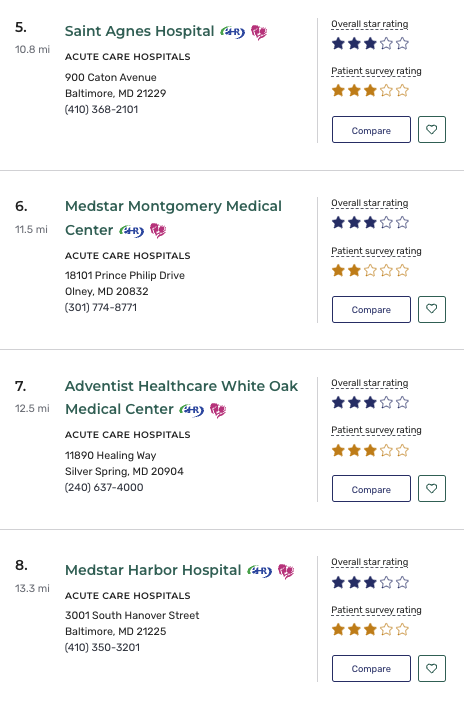 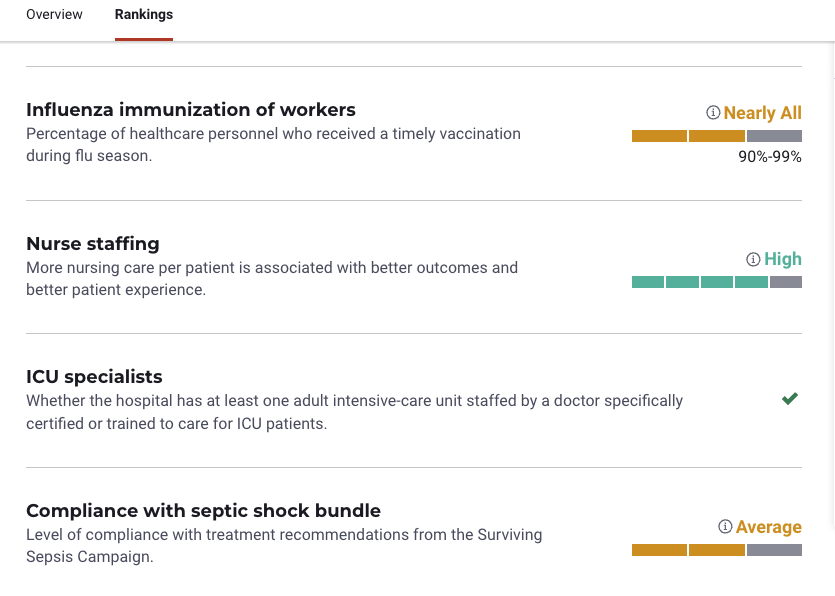 AGENDA
Public rreputation websites data source review
A review of the published data:
Care Compare
Star Ratings
Calculation Review
Leapfrog Survey
Leapfrog Safety Grades
Comparing Reporting Time Periods
Resources to help guide your C-Suite
Your Public Reputation
CMS Care Compare and Star Ratings
Leapfrog Survey and Safety Grades
U.S. News & World Report Best Hospitals
Healthgrades America's Best Hospitals
The Joint Commission Quality Check
Various Registry Designations
The Major Hospital Regulatory Reporting Programs
Pay-for-Reporting (P4R) Programs
Inpatient Quality Reporting (IQR) Program
Outpatient Quality Reporting (OQR) Program
Inpatient Psychiatric Facility Quality Reporting (IPFQR) Program
Promoting Interoperability (PI) Program
Rural Emergency Hospital Quality Reporting (REHQR) Program
Value-Based Performance (VBP) Programs
Hospital Readmission Reduction Program (HRRP)
Hospital-Acquired Condition Reduction Program (HACRP) 
Hospital Value-Based Purchasing (HVBP) Program
[Speaker Notes: Most of the public reputation websites are sourced from or have measures aligned to the data that comes from these major hospital regulatory reporting programs.
On the left are the Pay for Reporting Programs such as 
On the right are the Value-Based Performance Programs]
CMS Has The Largest Publicly Available Data Set
CMSStarRating
Leapfrog
CareCompare
U.S.
 News & World
HRRP
Health-grades
HACRP
OQR
IPFQR
IQR
HVBP
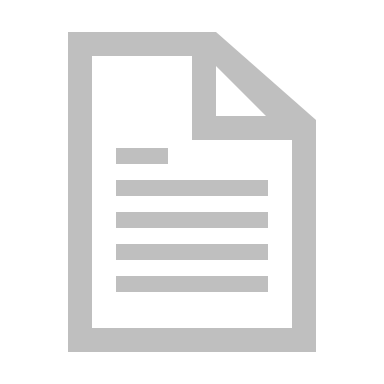 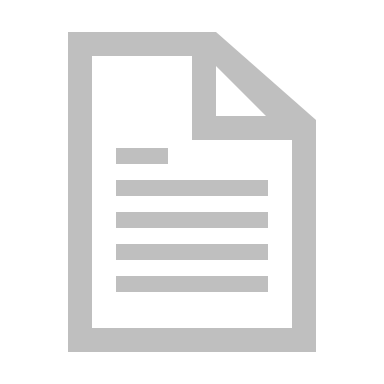 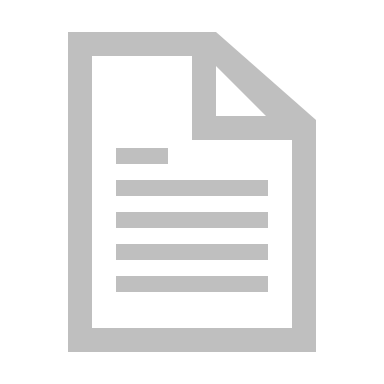 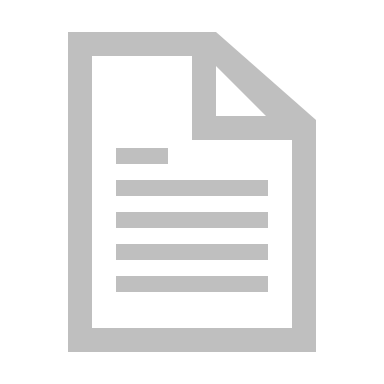 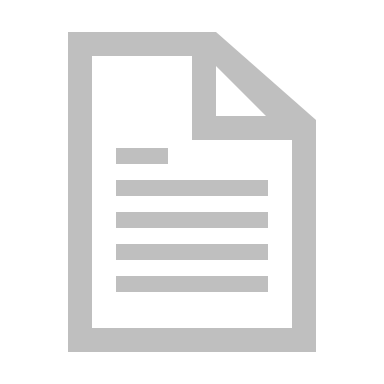 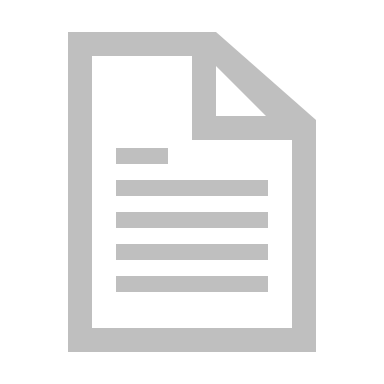 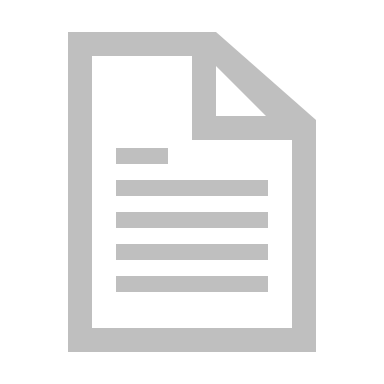 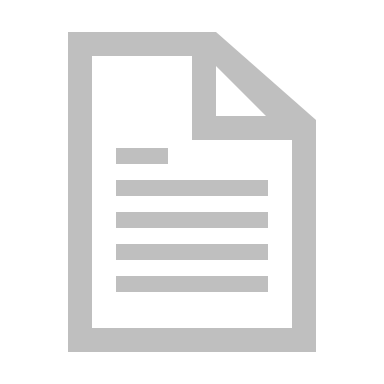 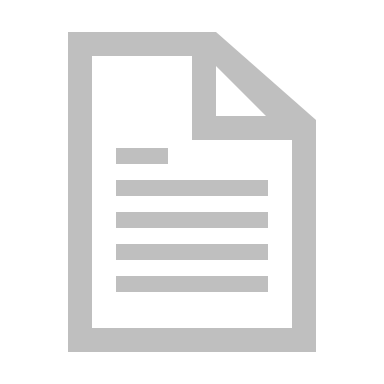 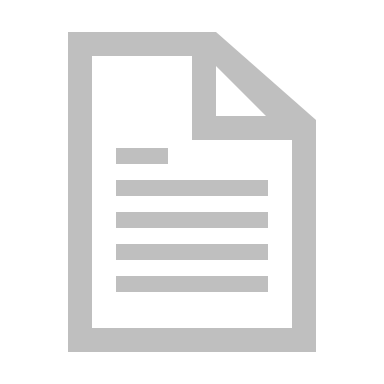 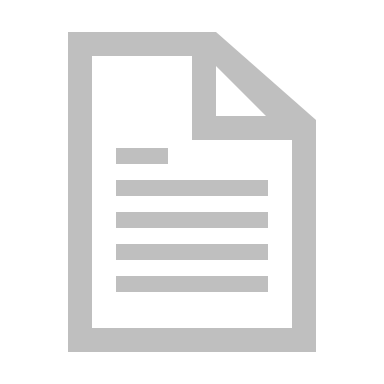 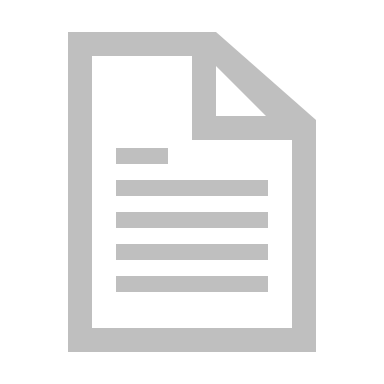 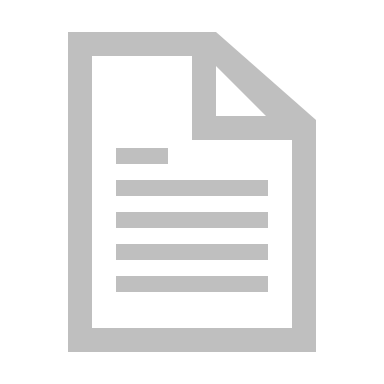 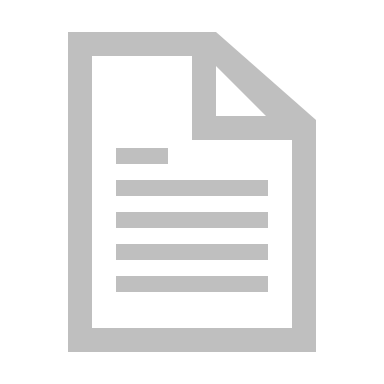 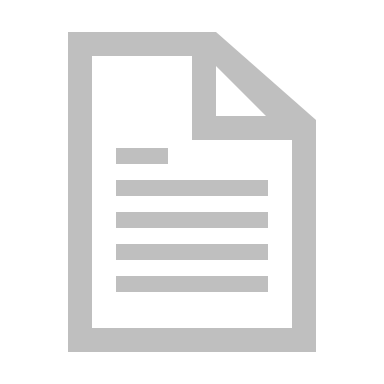 HAI/NHSN
Hybrid
Process
H/OAS CAHPS
eCQMs
PRO-PMs
Abstracted
Structural
Web Attestation
Claims
Claims
Claims
Claims
Claims
Claims
Care 
Compare
// CMS
The public website that contains performance for all CMS-governed measure performance as determined to be public in the applicable rulings.
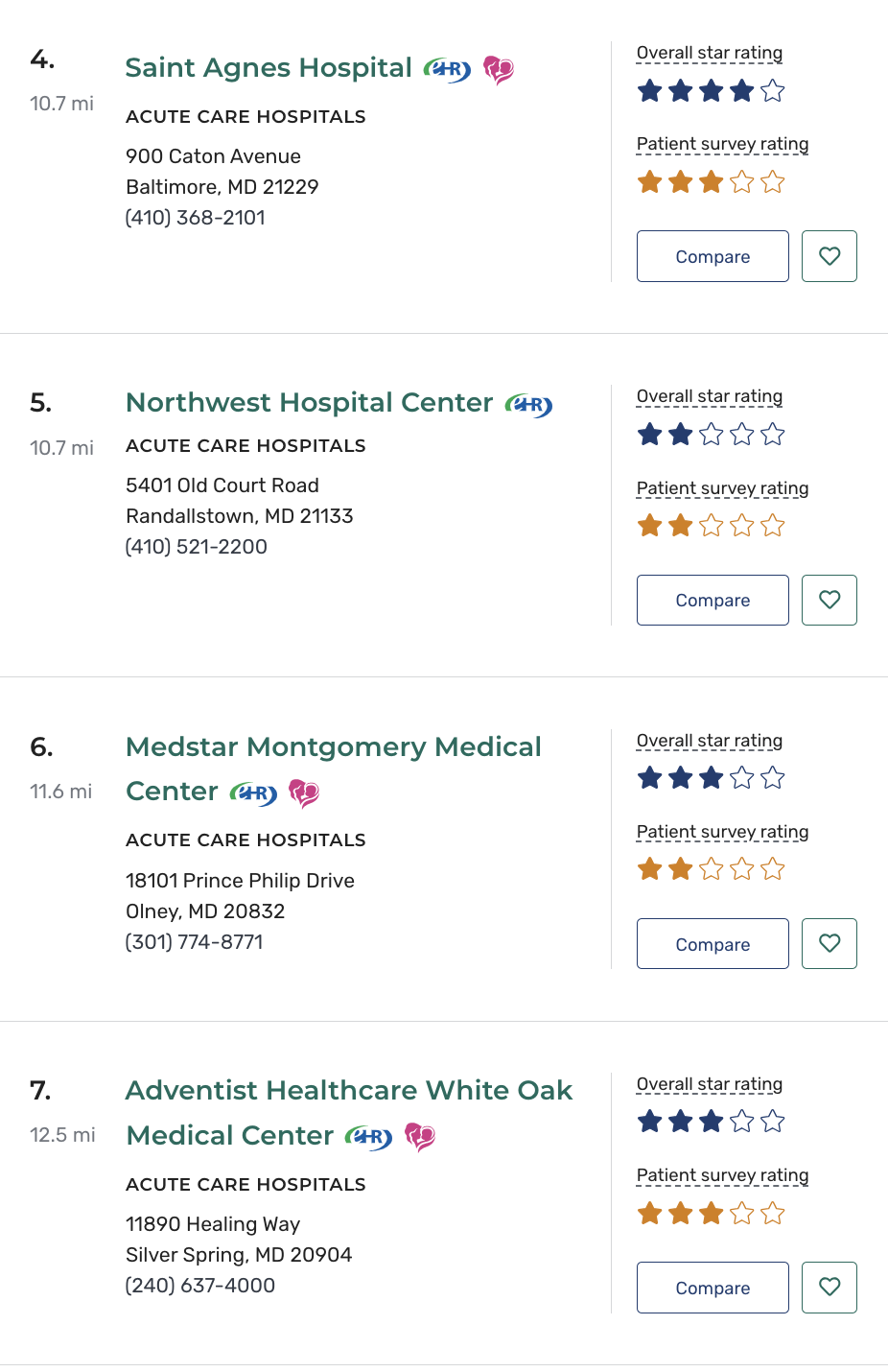 https://www.medicare.gov/care-compare/
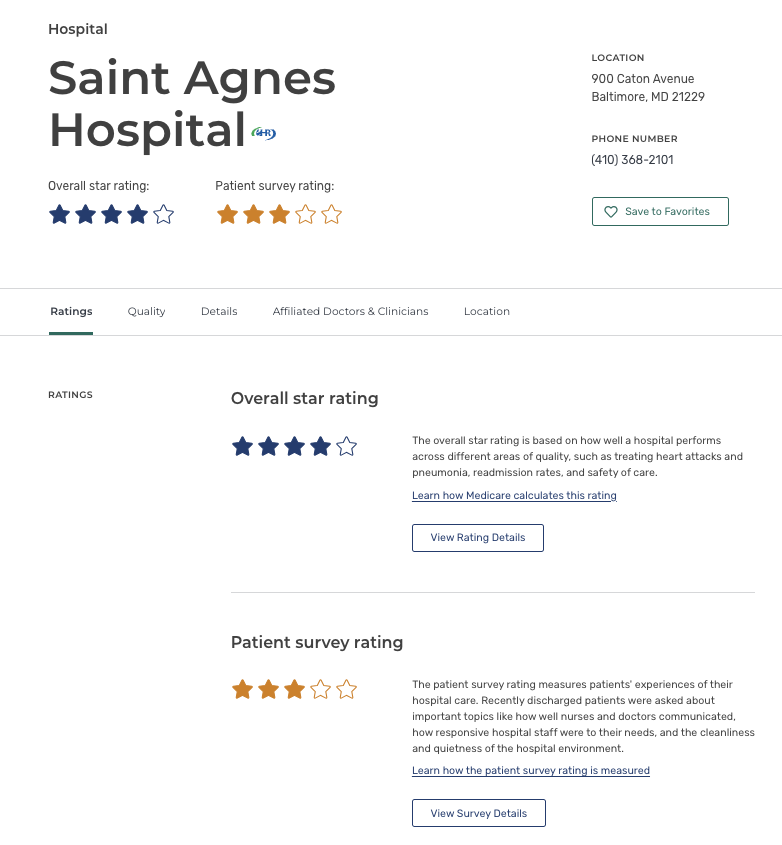 [Speaker Notes: I’m a consumer who is looking in my zip code. In this case I’ve put hospitals nearby where Medisolv is headquartered in Columbia MD. 
I pick the hospitals information I’m interested in reviewing. Let’s say I pick Saint Agnes Hospital. Now I’m not picking on Saint Agnes. Saint Agnes is the place where Medisolv began. Our founder Dr. Zahid Butt worked at St Agnes for many years and was the CMIO. He was responsible for rolling out the EHR to Saint Agnes in the 90s and then he started Medisolv in 1999 and Saint Agnes was one of the first Medisolv customers – and still is today. So we all have a special place in our hearts for Saint Agnes. So that’s why I’m picking on them today. So I open Saint Agnes Hospital’s page.]
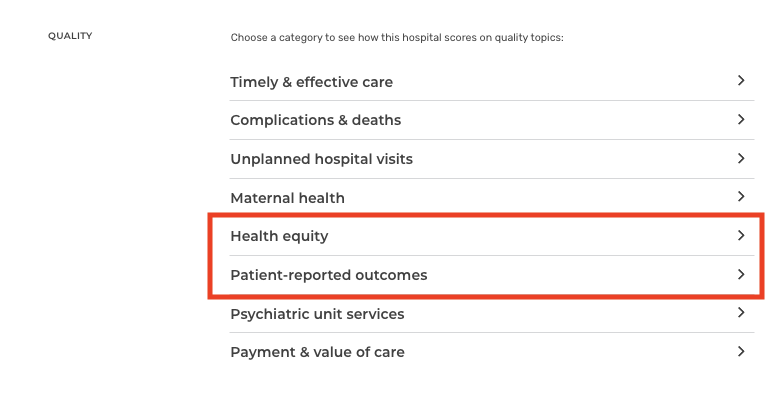 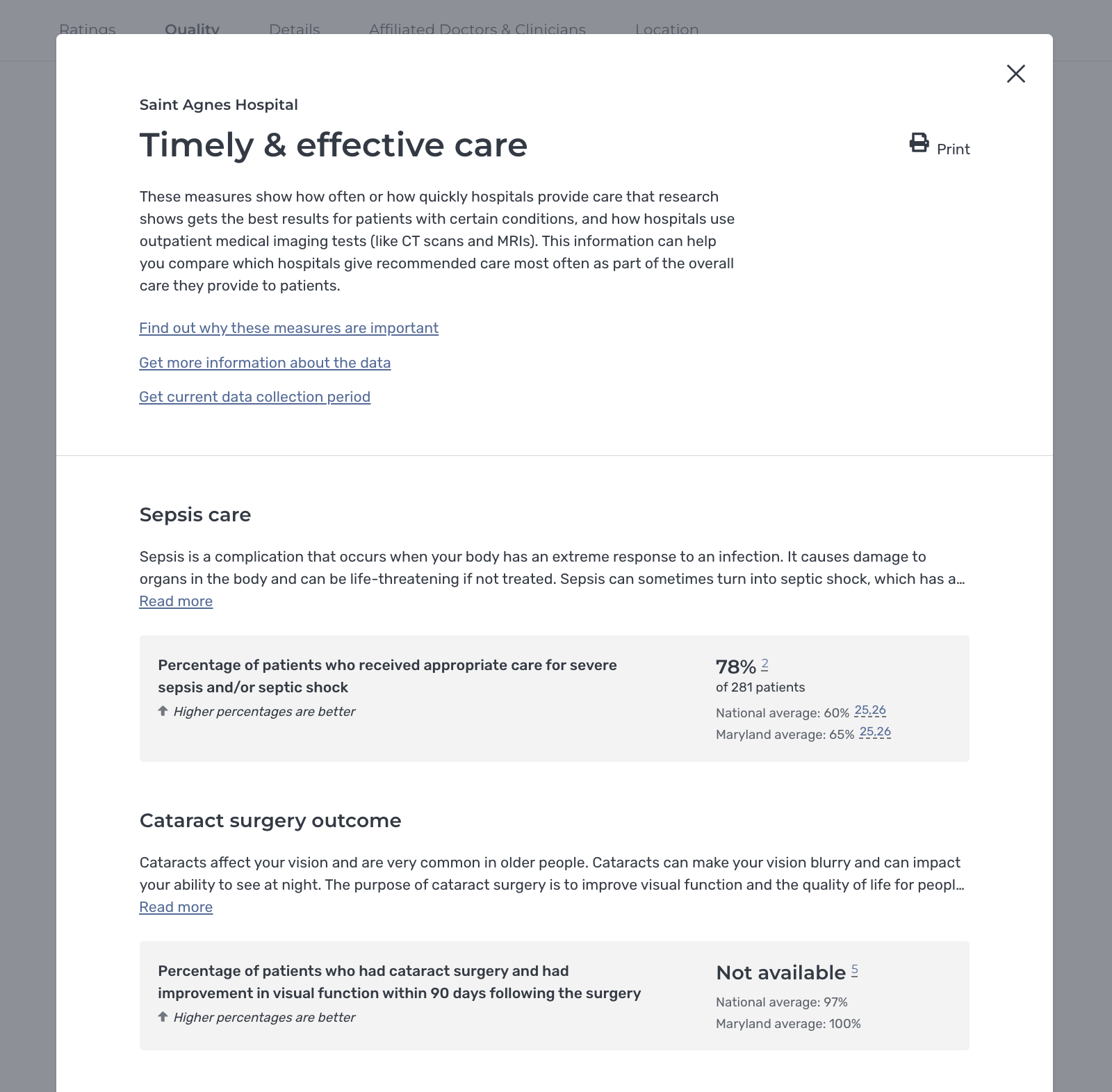 (October 2024)
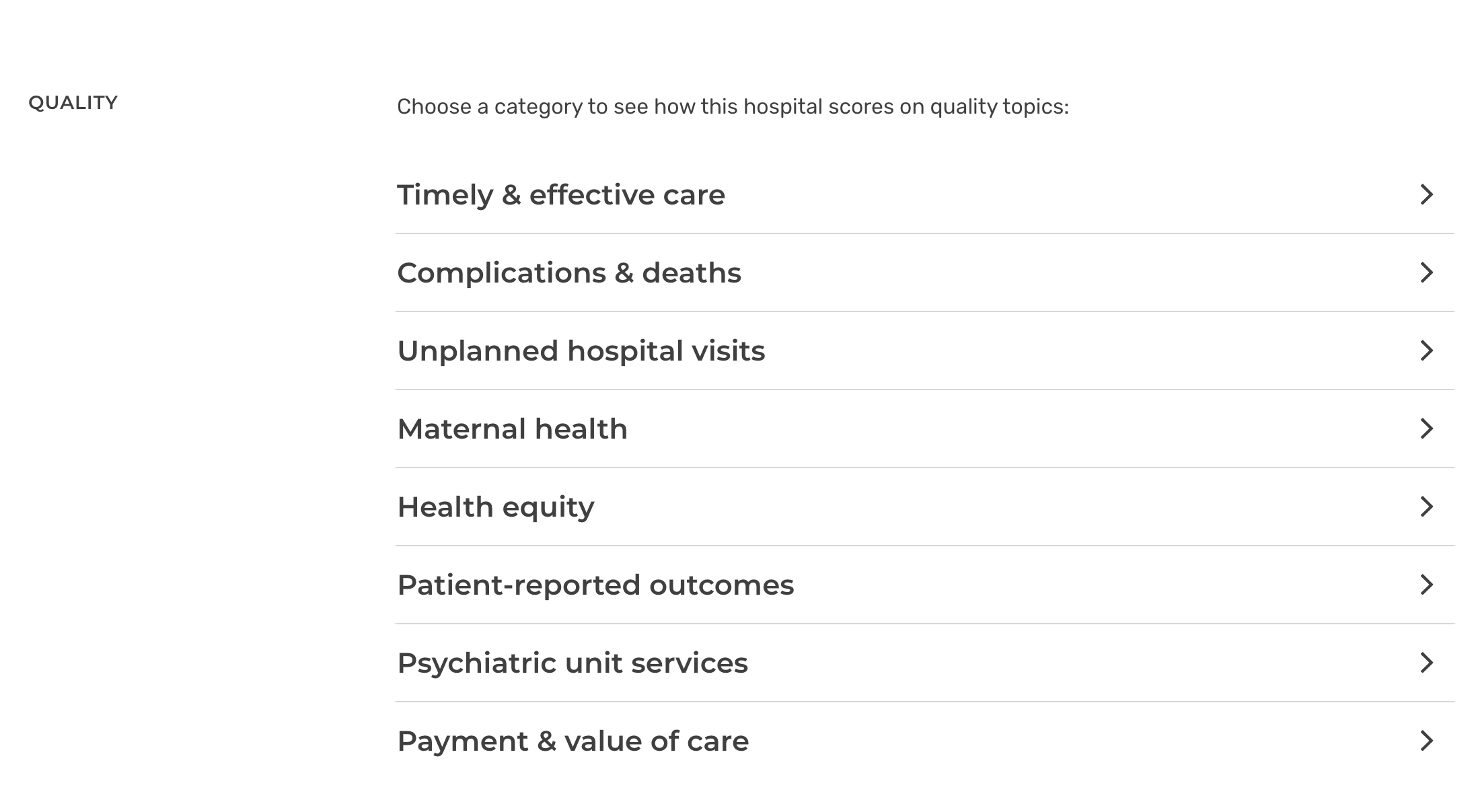 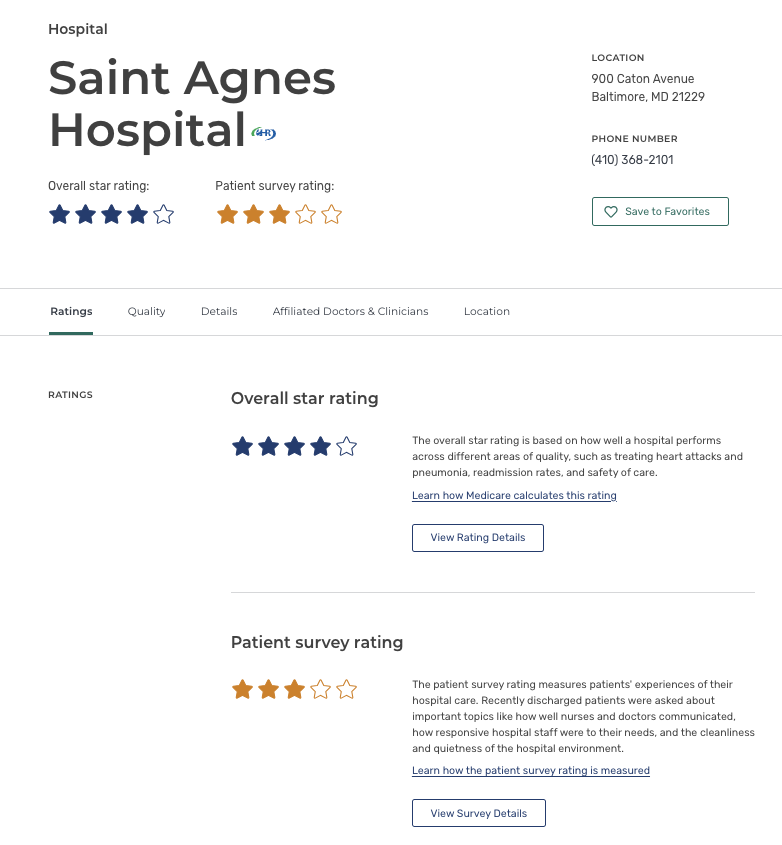 14 measures used
15 measures used
14 measures used
2 measures used
1 measure used
1 measure used
19 measures used
9 measures used
46 measures used
10 measures used
Care Compare Measure List
Category: Timely & Effective Care (Oct 2024)
[Speaker Notes: Group measures by program]
Care Compare Measure List
Category: Complications & Deaths (Oct. 2024)
[Speaker Notes: Group measures by program]
Care Compare Measure List
Category: Unplanned Hospital Visits (Oct 2024)
[Speaker Notes: Group measures by program]
Care Compare Measure List
Category: Maternal Health (Oct 2024)
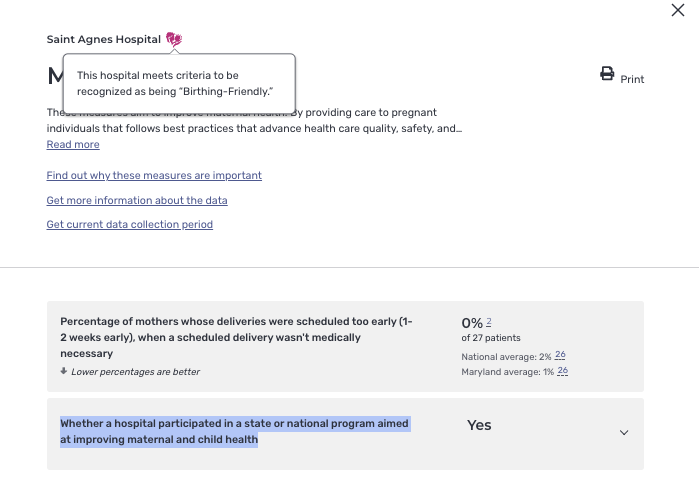 [Speaker Notes: Group measures by program]
Care Compare Measure List
Category: Health Equity (Oct 2024)
[Speaker Notes: Group measures by program]
Care Compare Measure List
Category: Patient-Reported Outcomes (Oct 2024)
[Speaker Notes: Group measures by program]
Care Compare Measure List
Category: Psychiatric Unit Services (Oct 2024)
Continued…
[Speaker Notes: Group measures by program]
Care Compare Measure List
Category: Psychiatric Unit Services (Oct 2024)
[Speaker Notes: Group measures by program]
Care Compare Measure List
Category: Payment & Value (Oct 2024)
[Speaker Notes: Group measures by program]
Care Compare Measure List
Category: Patient Survey Rating (Oct 2024)
[Speaker Notes: Group measures by program]
CMS Star Rating
Category: Star Rating (July 2024)
46 Measures
Mortality (7)
Safety of Care (8)
Readmission (11)
Patient Experience (8)
Timely & Effective Care (12)
https://blog.medisolv.com/articles/2024-star-ratings-calculation
Care Compare & Leapfrog Safety Grade REPORTING PERIOD
Data On: Care Compare & Leapfrog Safety Grades
Measure ID: HAI_1
Measure Name: CLABSI Central Line Associated Bloodstream Infection (ICU + select Wards) 
Data from: 07/01/2022 – 6/30/2023
Star Rating REPORTING PERIOD
Data On: Star Rating
Measure ID: HAI_1
Measure Name: CLABSI Central Line Associated Bloodstream Infection (ICU + select Wards) 
Data from: 04/01/2022 – 3/31/2023
STAR Ratings Measure List
Category: Mortality
PSI 04 removed beginning July 1, 2023 – June 30, 2025 reporting period (FY 2027)
Replacing this measure with the new claims measure Thirty-Day Risk-Standardized Death Rate Among Surgical Inpatients with Complications (Failure-to-Rescue – FTR)
*Measure dates exclude December 2, 2019 - June 30, 2020.
[Speaker Notes: Group measures by program]
STAR Ratings Measure List
Category: Safety of Care
*Measure dates exclude December 2, 2019 - June 30, 2020.
[Speaker Notes: Group measures by program]
STAR Ratings Measure List
Category: Readmission
Hybrid HWR (Hospital-Wide All-Cause Readmission)
Voluntary July 1, 2023 – June 30, 2024 AND July 1, 2024 – June 30, 2025.
*Measure dates exclude December 2, 2019 - June 30, 2020.
**Measure dates exclude January 1, 2020 - June 30, 2020.
[Speaker Notes: Group measures by program]
STAR Ratings Measure List
Category: Patient Experience
Question modifications: 4 removed, 7 added January 2025.
The current “Responsiveness of Hospital Staff” sub-measure would be altered starting in January 2025, with the “Call Button” questions being removed from the survey and a new “Get Help” question being added.
Remove “Care Transition” reporting on Care Compare in January 2026. 	
Three new categories “sub-measures” will be publicly reported beginning in October 2026. 
Care Coordination
Restfulness of Hospital Environment
Information about Symptoms
[Speaker Notes: You’re not going to feel that impact until 2027 at the earliest and maybe 2028 for Star Ratings modification]
STAR Ratings Measure List
Category: Timely & Effective Care
Note: OP-2 (Outpatients with chest pain or possible heart attack who received drugs to break up blood clots within 30 minutes of arrival) was excluded from the Star Rating because not enough hospitals reported the measure (<100 hospitals).
[Speaker Notes: Group measures by program]
Star Ratings Calculation
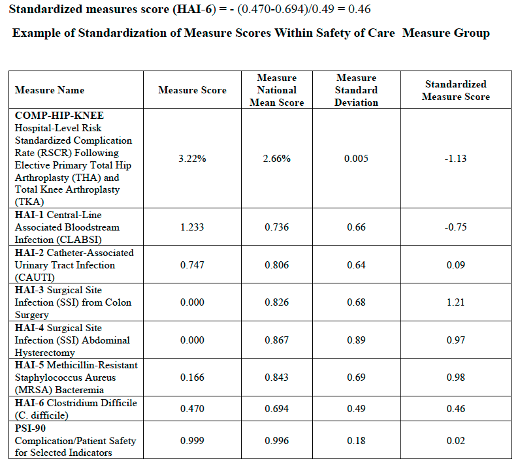 Step 1: CMS standardizes the measure scores using Z-scoring.
For the star rating, Z-scores were produced by subtracting the national mean score from each hospital’s measure score and dividing that by the standard deviation across hospitals. Standard deviation is a number that measures how far data values are from their average.
[Speaker Notes: CMS takes your hospital’s performance on those CMS-selected measures and standardizes the measure score, so it makes sense in the overall equation. Think about an inverse measure where lower scores are better. You wouldn’t want that score to count against a total score, so they standardize all measure scores. This method of standardizing is called Z-scoring.

In addition to that, CMS changed the direction of all inverse measures to reflect better performance for those lower scores.]
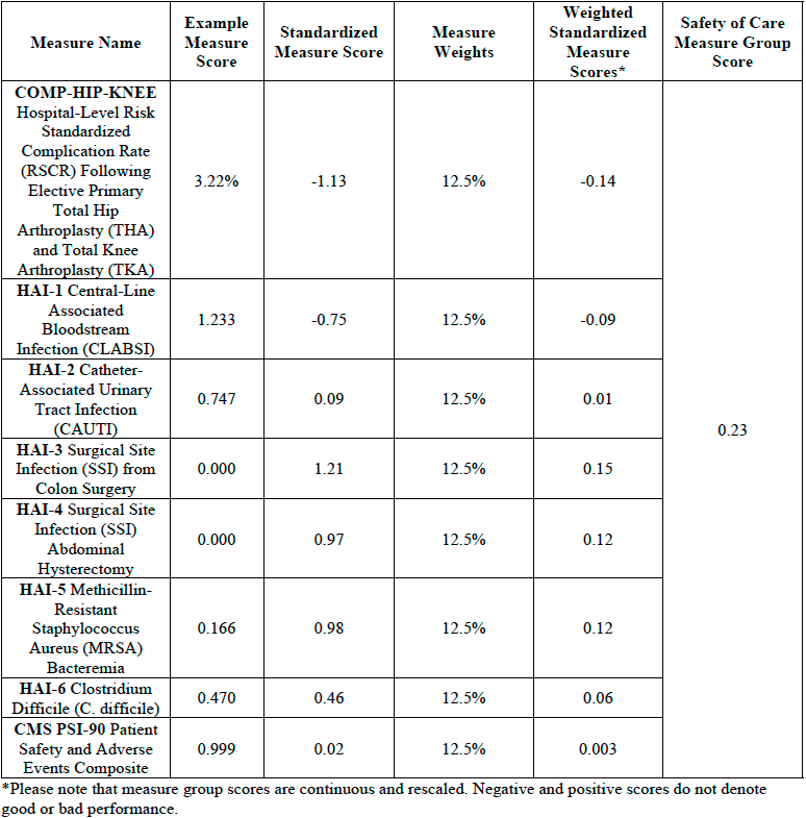 Star Ratings Calculation
Step 2: CMS calculates the measure group score using a simple average

For example:
There are 8 measures in the Safety of Care category.
100 divided by 8 is 12.5 so each of the 8 measures in this category would be worth 12.5% of the overall Safety of Care category score.
100% / 8 measures = 12.5%
Measure group score (based on example right) =[(-1.13*0.125) + (-0.75*0.125) + (0.09*0.125) + (1.21*0.125) + (0.97*0.125) + (0.98*0.125) + (0.46*0.125) + (0.02*0.125)] = 0.23
[Speaker Notes: CMS takes your hospital’s performance on those CMS-selected measures and standardizes the measure score, so it makes sense in the overall equation. Think about an inverse measure where lower scores are better. You wouldn’t want that score to count against a total score, so they standardize all measure scores. This method of standardizing is called Z-scoring.

In addition to that, CMS changed the direction of all inverse measures to reflect better performance for those lower scores.]
Star Ratings Calculation
Step 3: CMS applies a weight to each group score

Mortality = 22% weight
Safety of Care = 22% weight
Readmissions = 22% weight
Patient Experience = 22% weight
Timely and Effective Care = 12% weight

For example:
Summary score = [(-0.70*0.22) + (0.23*0.22) + 
(-0.76*0.22) + (-1.13*0.22) + (-0.25*0.12)] = -0.55
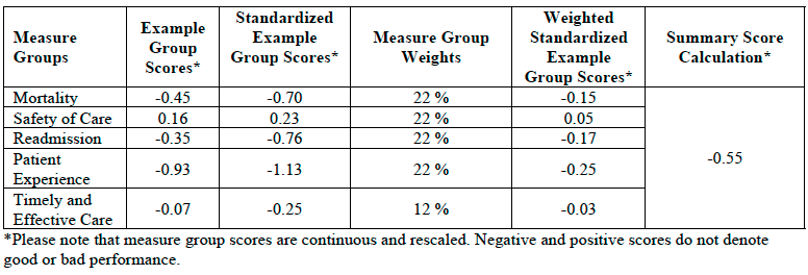 NOTES: 
From the 2025 OPPS Final Rule CMS is considering reweighting Safety to 30% or removing 1-star for performing the worst (compared to your peers) in Safety.
Considering adding Severe Obstetric Complication, Hospital Harm-Severe Hypoglycemia, Hospital Harm-Opioid-related Adverse Events eCQMs, and the Failure-to-Rescue claims measure.
[Speaker Notes: In the 2025 OPPS Proposed Rule, CMS included an RFI to discuss how they are considering changing the star rating methodology. They propose a couple of different ways to handle it – reweight Safety to 30% or even just knock a whole star off for performing the worst (compared to peers) in Safety.

We believe efforts to manage the issue of hospitals receiving a high Star Rating while performing in the lowest quartile of the Safety of Care measure group is critical to achieving our vision of emphasizing patient safety across CMS programs.]
Star Ratings Calculation
Step 4: CMS excludes hospitals, or their score is re-weighted depending on the number of measures submitted 
Not all hospitals submit (or have enough claims) to qualify for every measure in all five categories. A hospital must report at least three measure groups with at least three measures in each group, (must include groups Mortality or Safety of Care) in order to receive a star rating. 
For Example:
You met the minimum threshold, but you didn’t have any measures that were able to be calculated in the Timely and Effective Care category. That measure group is subtracted from the total.

100 (100-12=88)

Mortality weight: 22/88 = 25%Safety of Care weight: 22/88 = 25%Readmission weight: 22/88 = 25%Patient Experience weight: 22/88 = 25%
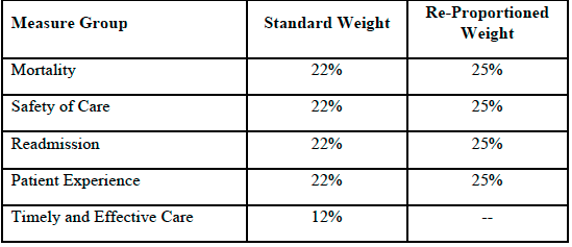 [Speaker Notes: In the 2025 OPPS Proposed Rule, CMS included an RFI to discuss how they are considering changing the star rating methodology. They propose a couple of different ways to handle it – reweight Safety to 30% or even just knock a whole star off for performing the worst (compared to peers) in Safety.

We believe efforts to manage the issue of hospitals receiving a high Star Rating while performing in the lowest quartile of the Safety of Care measure group is critical to achieving our vision of emphasizing patient safety across CMS programs.]
Star Ratings Calculation
Step 5: CMS puts Hospitals into one of three peer groups based on the number of measures they submitted

The three peer groups are:

Five measure groups submitted
Four measure groups submitted
Three measure groups submitted
Step 6: Within the peer groups, scores are split into 5 groups using the k-means clustering method

Within the peer grouping, scores are split into five groups using the k-means clustering method. Essentially the k-means clustering is an algorithm method which aims to make hospital scores results within a cluster more similar to each other than to a different cluster.
[Speaker Notes: CMS takes your hospital’s performance on those CMS-selected measures and standardizes the measure score, so it makes sense in the overall equation. Think about an inverse measure where lower scores are better. You wouldn’t want that score to count against a total score, so they standardize all measure scores. This method of standardizing is called Z-scoring.

In addition to that, CMS changed the direction of all inverse measures to reflect better performance for those lower scores.]
Leapfrog
Survey and
Safety Grade
// Leapfrog
Two public websites run by the Leapfrog group which contain data derived from the Leapfrog Survey, CMS Care Compare, NHSN, and other registries.
Leapfrog Survey
(2024)
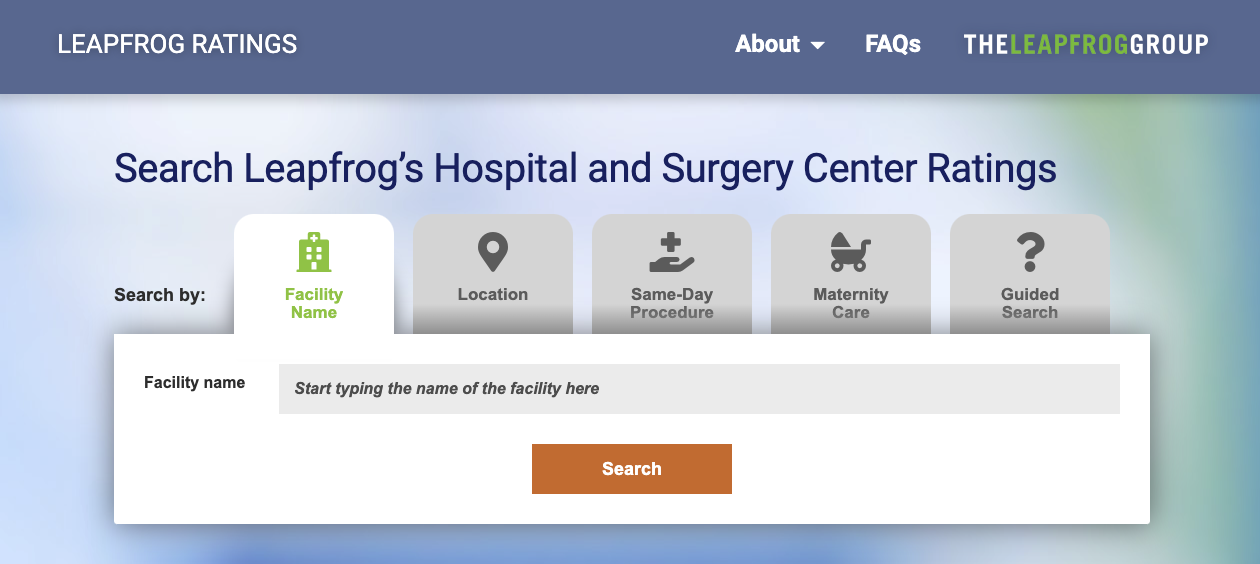 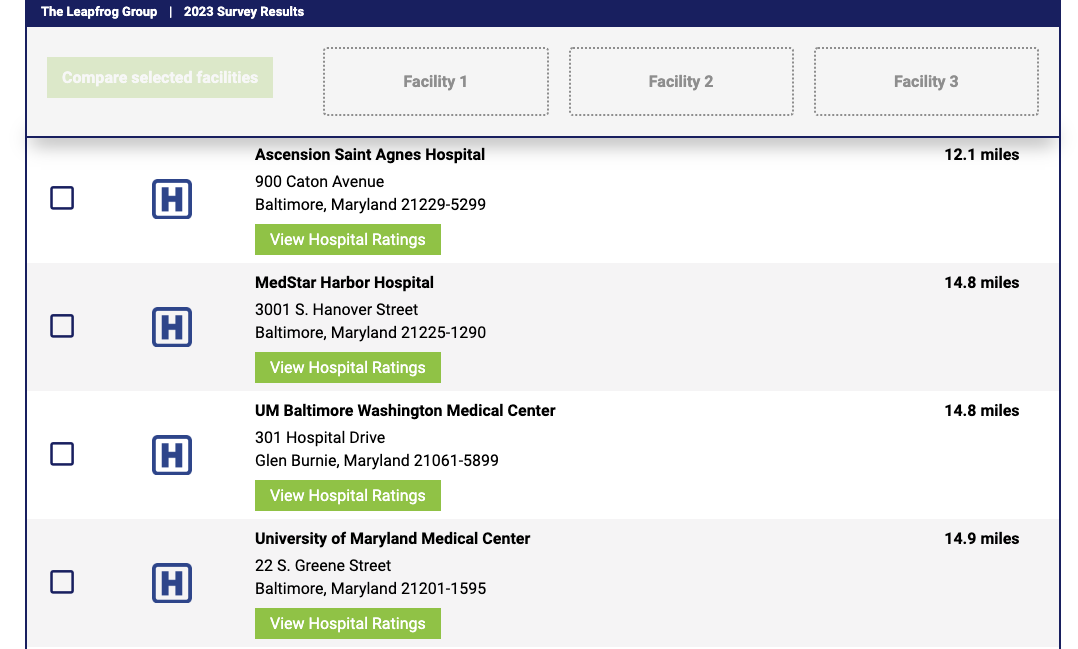 https://ratings.leapfroggroup.org/
[Speaker Notes: I’m a consumer who is looking in my zip code. In this case I’ve put hospitals nearby where Medisolv is headquartered in Columbia MD. 
I pick the hospitals information I’m interested in reviewing. Let’s say I pick Saint Agnes Hospital. Now I’m not picking on Saint Agnes. Saint Agnes is the place where Medisolv began. Our CEO Dr. Zahid Butt worked at St Agnes for many years and was the CMIO. He was responsible for rolling out the EHR to Saint Agnes in the 90s and then he started Medisolv in 1999 and Saint Agnes was one of the first Medisolv customers – and still is today. So we all have a special place in our hearts for Saint Agnes. So that’s why I’m picking on them today. So I open Saint Agnes Hospital’s page.]
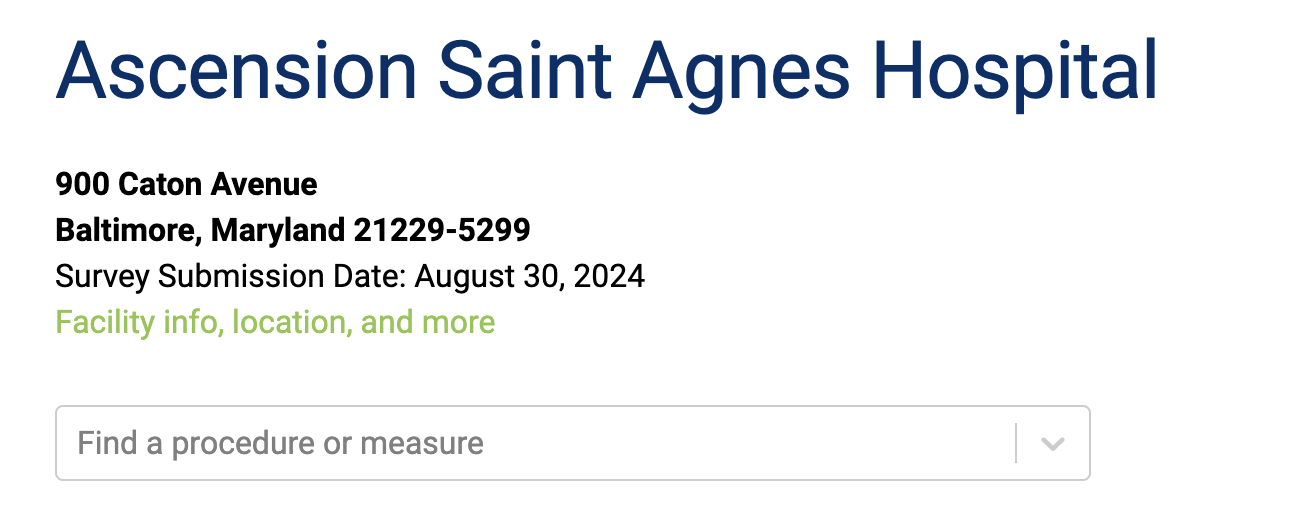 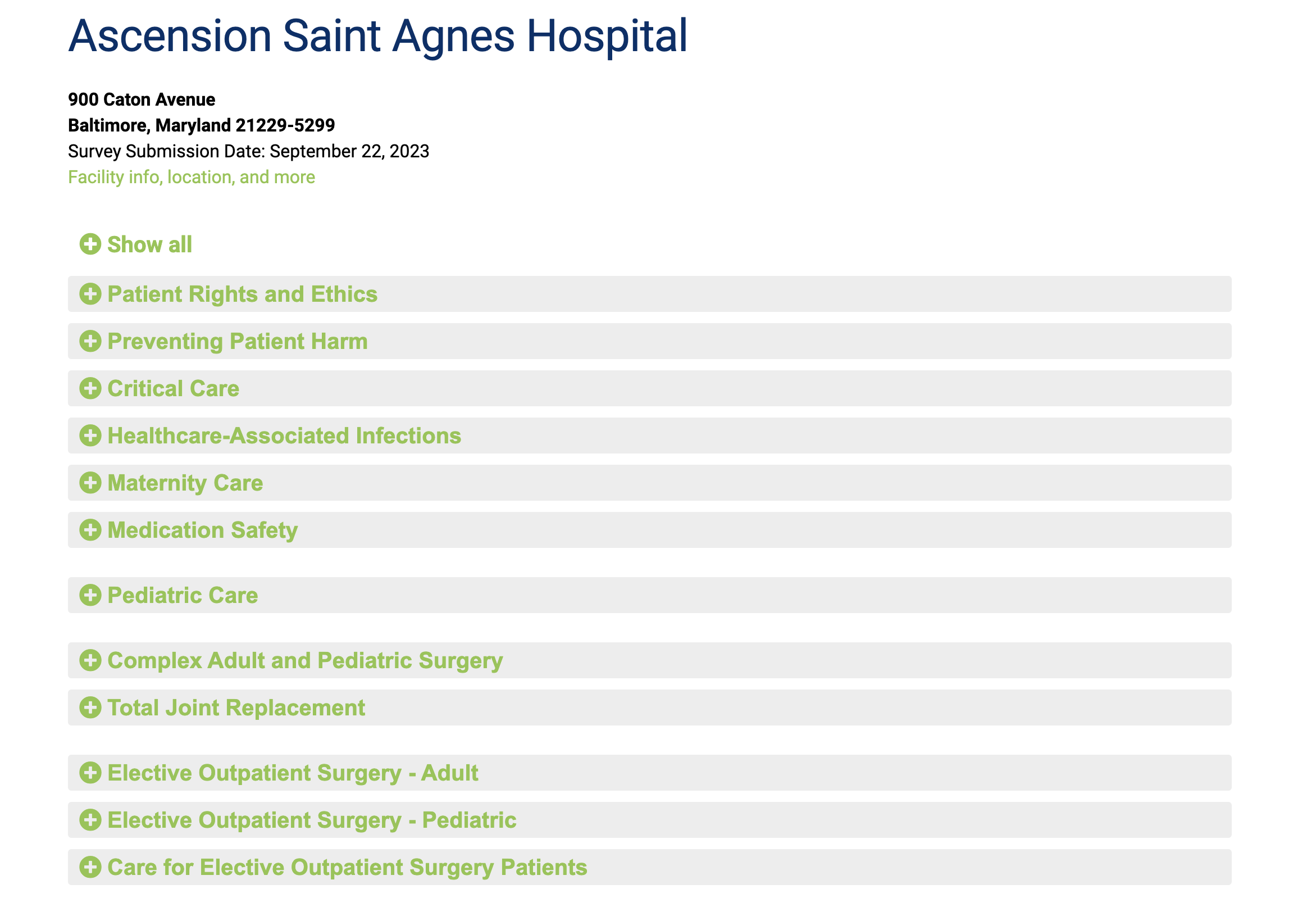 [Speaker Notes: I’m a consumer who is looking in my zip code. In this case I’ve put hospitals nearby where Medisolv is headquartered in Columbia MD. 
I pick the hospitals information I’m interested in reviewing. Let’s say I pick Saint Agnes Hospital. Now I’m not picking on Saint Agnes. Saint Agnes is the place where Medisolv began. Our CEO Dr. Zahid Butt worked at St Agnes for many years and was the CMIO. He was responsible for rolling out the EHR to Saint Agnes in the 90s and then he started Medisolv in 1999 and Saint Agnes was one of the first Medisolv customers – and still is today. So we all have a special place in our hearts for Saint Agnes. So that’s why I’m picking on them today. So I open Saint Agnes Hospital’s page.]
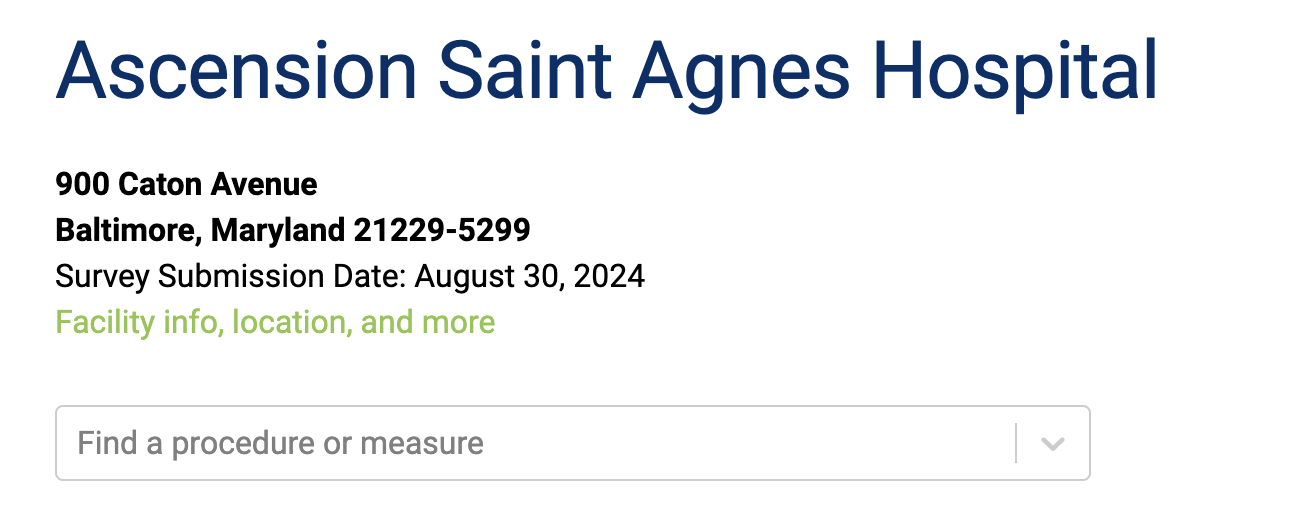 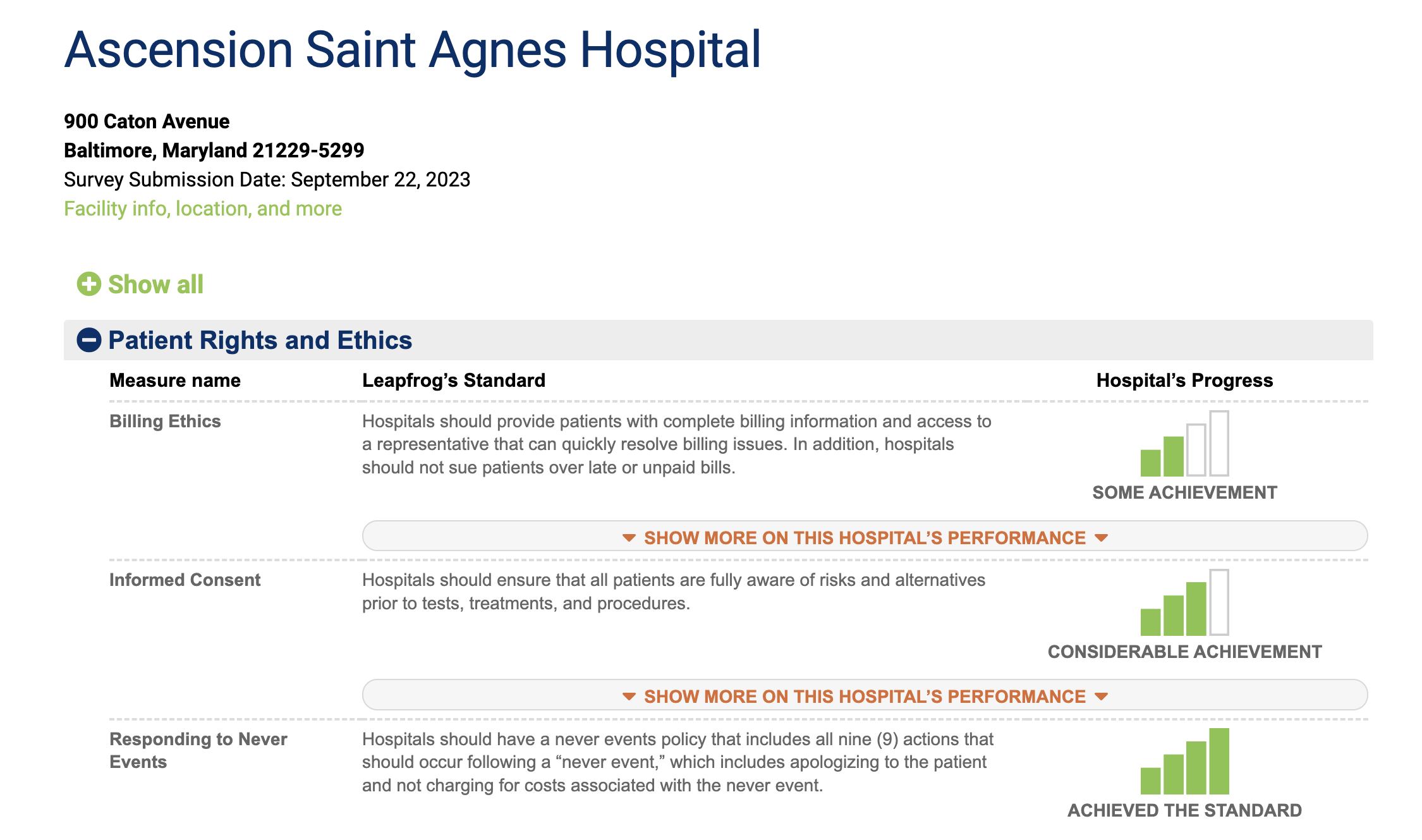 [Speaker Notes: I’m a consumer who is looking in my zip code. In this case I’ve put hospitals nearby where Medisolv is headquartered in Columbia MD. 
I pick the hospitals information I’m interested in reviewing. Let’s say I pick Saint Agnes Hospital. Now I’m not picking on Saint Agnes. Saint Agnes is the place where Medisolv began. Our CEO Dr. Zahid Butt worked at St Agnes for many years and was the CMIO. He was responsible for rolling out the EHR to Saint Agnes in the 90s and then he started Medisolv in 1999 and Saint Agnes was one of the first Medisolv customers – and still is today. So we all have a special place in our hearts for Saint Agnes. So that’s why I’m picking on them today. So I open Saint Agnes Hospital’s page.]
LEAPFROG SURVEY Measure List
Survey divided into 9 sections and then demographics. Bolded sections are required. 
Patient Rights & Ethics
Medication Safety
Adult and Pediatric Complex Surgery
Maternity Care
ICU Physician Staffing
Patient Safety Practices
Managing Serious Errors
Pediatric care
Outpatient Procedures

Your responses on this voluntary survey populate what the public sees on https://ratings.leapfroggroup.org/
[Speaker Notes: Group measures by program]
Leapfrog Hospital Safety Grade
(Fall 2024)
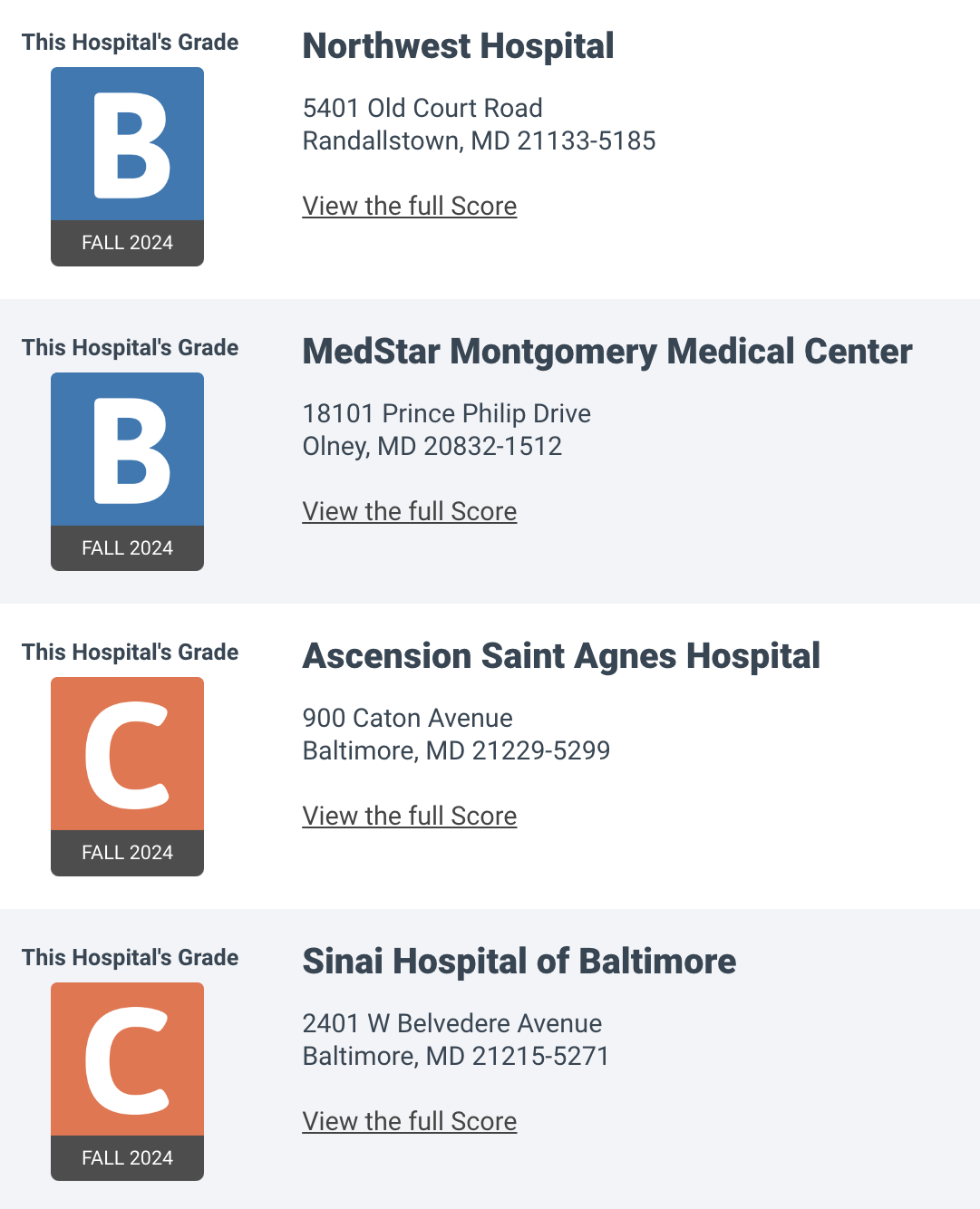 https://www.hospitalsafetygrade.org/
[Speaker Notes: I’m a consumer who is looking in my zip code. In this case I’ve put hospitals nearby where Medisolv is headquartered in Columbia MD. 
I pick the hospitals information I’m interested in reviewing. Let’s say I pick Saint Agnes Hospital. Now I’m not picking on Saint Agnes. Saint Agnes is the place where Medisolv began. Our CEO Dr. Zahid Butt worked at St Agnes for many years and was the CMIO. He was responsible for rolling out the EHR to Saint Agnes in the 90s and then he started Medisolv in 1999 and Saint Agnes was one of the first Medisolv customers – and still is today. So we all have a special place in our hearts for Saint Agnes. So that’s why I’m picking on them today. So I open Saint Agnes Hospital’s page.]
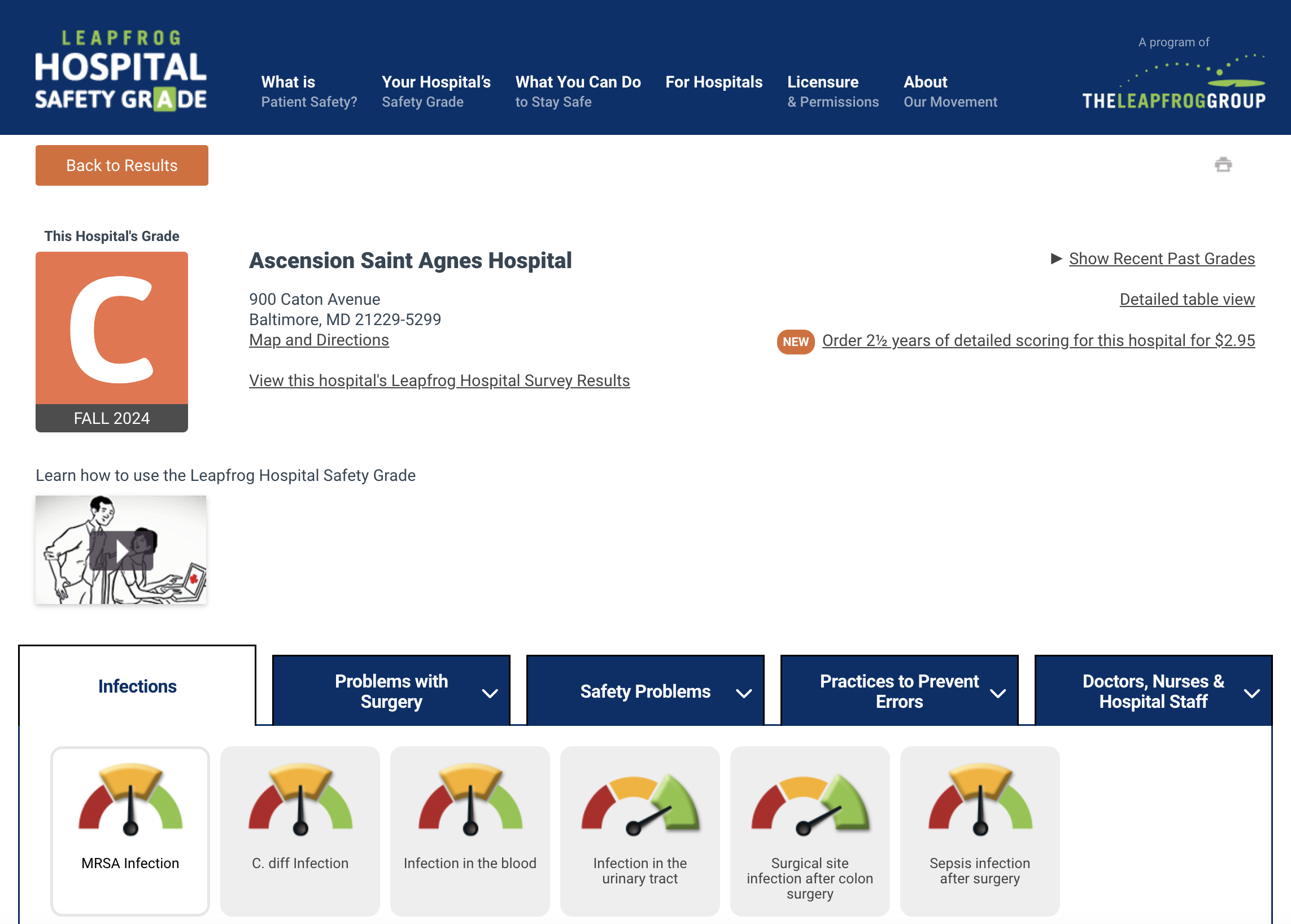 [Speaker Notes: I’m a consumer who is looking in my zip code. In this case I’ve put hospitals nearby where Medisolv is headquartered in Columbia MD. 
I pick the hospitals information I’m interested in reviewing. Let’s say I pick Saint Agnes Hospital. Now I’m not picking on Saint Agnes. Saint Agnes is the place where Medisolv began. Our CEO Dr. Zahid Butt worked at St Agnes for many years and was the CMIO. He was responsible for rolling out the EHR to Saint Agnes in the 90s and then he started Medisolv in 1999 and Saint Agnes was one of the first Medisolv customers – and still is today. So we all have a special place in our hearts for Saint Agnes. So that’s why I’m picking on them today. So I open Saint Agnes Hospital’s page.]
Leapfrog Safety Grade Measure List
Fall 2024
32 Measures
Infections (6) 
Problems with Surgery (7)
Safety Problems (7)
Practices to Prevent Errors (6)
Doctors, Nurses & Hospital Staff (6)
https://www.hospitalsafetygrade.org/media/file/Safety-Grade-Methodology-Spring-2024.pdf
LEAPFROG SAFETY GRADE Measure List
Category: Infections
[Speaker Notes: Group measures by program]
LEAPFROG SAFETY GRADE Measure List
Category: Problems with Surgery
DRA HAC stands for: Deficit Reduction Act Hospital-Acquired Condition Measures
https://data.cms.gov/quality-of-care/deficit-reduction-act-hospital-acquired-condition-measures
[Speaker Notes: Group measures by program]
LEAPFROG SAFETY GRADE Measure List
Category: Safety Problems
[Speaker Notes: Group measures by program]
LEAPFROG SAFETY GRADE Measure List
Category: Practices to Prevent Errors
[Speaker Notes: Group measures by program]
LEAPFROG SAFETY GRADE Measure List
Category: Doctors, Nurses & Hospital Staff
[Speaker Notes: Group measures by program]
// CMS vs Leapfrog
Timelines
A review of the timelines for publication of data.
When’s It Public Calendar
Care Compare
?
?
CMS Care Compare
IQR, OQR, IPFQR
Performance Periods
eCQMs, Abstracted, Structural, Process, and HAI* Measures & HCHAPS
January  1, 2024 to December 31, 2024
Hybrid Measures & PRO-PMs
July 1, 2024 – June 30, 2025
2024
2025
2026
Submissions
Public Posting
Jan.
Apr.
July
Oct.
*The Influenza Vaccination Coverage Measure reporting period is October 1, 2024 – March 31, 2025.
[Speaker Notes: Report quarterly or annually]
January Release: Care Compare
IQR	
PC-01 (measure was retired in 2024 and will be phased out of public posting on Care Compare)
Sepsis
SEV SEP 3HR (data download only) 
SEV SEP 6HR(data download only) 
SEV SH 3HR(data download only) 
SEP SH 6HR(data download only) 
HCP COVID-19 Immunization
HCAHPS
OQR
OP 29
OP 3b (measure was retired in 2024 and no longer on Care Compare but is used for Star Ratings)
OP 22
OP 23
EDV
OP 18b
OP 18c (data download only) 
OP 32
OP 35 ADM
OP 35 ED
OP 36




IPFQR
IPFQR – HCP COVID-19
SMD
IPFQR-IMM-2
SUB 2
SUB2a
SUB 3
SUB 3a
TOB 2
TOB 2a
HBIPS 2
HBIPS 3
TR 1
HBIPS 5
FAPH 30
FAPH 7
MedCont

HAI/NHSN	
CLABSI
CAUTI
SSI: Colon 
SSI: Abdominal Hysterectomy
MRSA Bacteremia
C. Diff.	
Claims
MSPB
[Speaker Notes: January release]
April Release: Care Compare
IQR	
PC-01  (measure was retired in 2024 and will be phased out of public posting on Care Compare)
Sepsis
SEV SEP 3HR (data download only) 
SEV SEP 6HR(data download only) 
SEV SH 3HR(data download only) 
SEP SH 6HR(data download only) 
HCP COVID-19 Immunization
HCAHPS
OQR
OP 3b (measure was retired in 2024 and no longer on Care Compare but is used for Star Ratings)
OP 23
OP 18b
OP 18c (data download only) 
IPFQR
IPFQR – HCP COVID-19
HAI/NHSN 	
CLABSI
CAUTI
SSI: Colon 
SSI: Abdominal Hysterectomy
MRSA Bacteremia
C. Diff.
Star Rating Release
?
[Speaker Notes: January release]
July Release: Care Compare
IQR	
PC-01  (measure was retired in 2024 and will be phased out of public posting on Care Compare)
Sepsis
SEV SEP 3HR (data download only) 
SEV SEP 6HR(data download only) 
SEV SH 3HR(data download only) 
SEP SH 6HR(data download only) 
HCP COVID-19 Immunization
HCAHPS
OQR
OP 3b (measure was retired in 2024 and no longer on Care Compare but is used for Star Ratings)
OP 23
OP 18b
OP 8
OP 10
OP 13
OP 39
OP 18c (data download only) 
IPFQR
IPFQR – HCP COVID-19
READM 30 IPF
HAI/NHSN 	
CLABSI
CAUTI
SSI: Colon 
SSI: Abdominal Hysterectomy
MRSA Bacteremia
C. Diff.	
Claims
PSI 04 (measure will gradually be replaced with new FTR measure)
PSI 90
MORT-30-STK
READM-30-HWR
EDAC AMI Excess Days
EDAC HF Excess Days
EDAC PN Excess Days
AMI Payment
HF Payment
PN Payment
HIP KNEE THA/TKA Payment
COMP-HIP-KNEE
MORT-30-AMI
MORT-30-HF
MORT-30-PN
MORT-30-COPD
MORT-30-CABG
READM-30-AMI
READM-30-PN
READM-30- HIP KNEE THA/TKA
READM-30-COPD
READM-30-CABG
READM-30-HF
Claims
PSI 03 (data download only)
PSI 06 (data download only)
PSI 08 (data download only)
PSI 09 (data download only)
PSI 10 (data download only)
PSI 11 (data download only)
PSI 12 (data download only)
PSI 13 (data download only)
PSI 14 (data download only)
PSI 15 (data download only)
Star Rating Release
?
[Speaker Notes: January release]
October Release: Care Compare
IQR	
PC-01  (measure was retired in 2024 and will be phased out of public posting on Care Compare)
SM-7
HCHE
THA/TKA PRO-PM
eCQMs(Safe Use of Opioid, PC-02, and PC-07 eCQMs were required in 2024.)
ED-2 Strata 1 & 2 (data download only) 
PC-02
PC-05 (data download only) 
PC-07a & PC-07b
Safe Use of Opioids
HH-Hypo (data download only) 
HH-Hyper (data download only)
HH-ORAE (data download only)
HH-PI (data download only)
HH-AKI (data download only)
GMCS (data download only)
IP-ExRad (data download only)
STK-02 (data download only)
STK-03 (data download only)
STK-05 (data download only)
STK-06 (data download only)
VTE-1 (data download only)
VTE-2 (data download only)




Sepsis
SEV SEP 3HR (data download only) 
SEV SEP 6HR(data download only) 
SEV SH 3HR(data download only) 
SEP SH 6HR(data download only) 
HCAHPS
HCP COVID-19 Immunization
IMM-3
OQR
OP 3b (measure was retired in 2024 and no longer on Care Compare but is used for Star Ratings)
OP 23
OP 18b
OP 18c (data download only) 
OP 40 – STEMI (data download only)
OP ExRad (data download only)

IPFQR
IPFQR – HCP COVID-19
HAI/NHSN 	
CLABSI
CAUTI
SSI: Colon 
SSI: Abdominal Hysterectomy
MRSA Bacteremia
C. Diff.
[Speaker Notes: Group measures by program
After October release review eCQM performance and opioid score
Birthing friendly hospital]
When’s It Public Calendar
Leapfrog
Safety Grade
Survey Release
July 25
Safety Grade
https://www.hospitalsafetygrade.org/for-hospitals/key-dates-and-information
Leapfrog Survey
Public Posting
Performance Periods
Survey questions with applicable measure performance periods.
Survey
Spring Safety Grade
Top Hospitals
Fall Safety Grade
Apr. 2025
Nov. 2024
Dec. 2024
July 25, 2024
3, 6, 12-month reporting period as applicable
2023
2024
2025
Submission Deadlines
Fall Safety Grade & Top Hospital Eligibility
Late Submission & Last Chance for Updates
Survey Corrections & Spring Safety Grade
Survey
June 30, 2024
August 31, 2024
November 30, 2024
January 31, 2025
[Speaker Notes: Report quarterly or annually]
Getting Prepared
// Care Compare & Leapfrog
A proactive approach to monitoring and improving your hospital’s public reputation.
When’s It Public Calendar
Preview Periods Care Compare
February through March 2025
?
July through August 2025
May 6 through June 4, 2025
?
October through November 2025
When’s It Public Calendar
Preview Periods Leapfrog
February 24 – March 14, 2025
Safety Grade
Survey Release
July 12 – private report
July 25
Safety Grade
September through October 2025
https://www.hospitalsafetygrade.org/for-hospitals/key-dates-and-information
Executive Resources
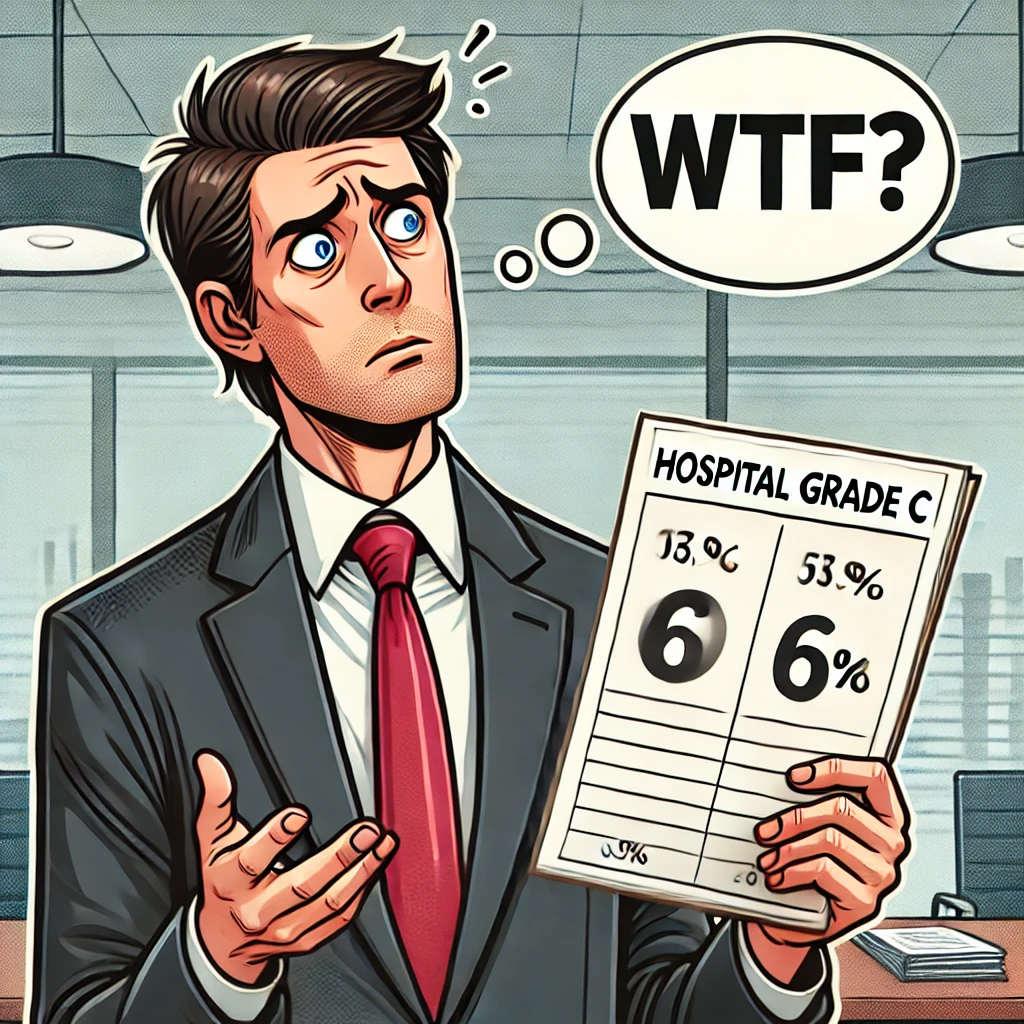 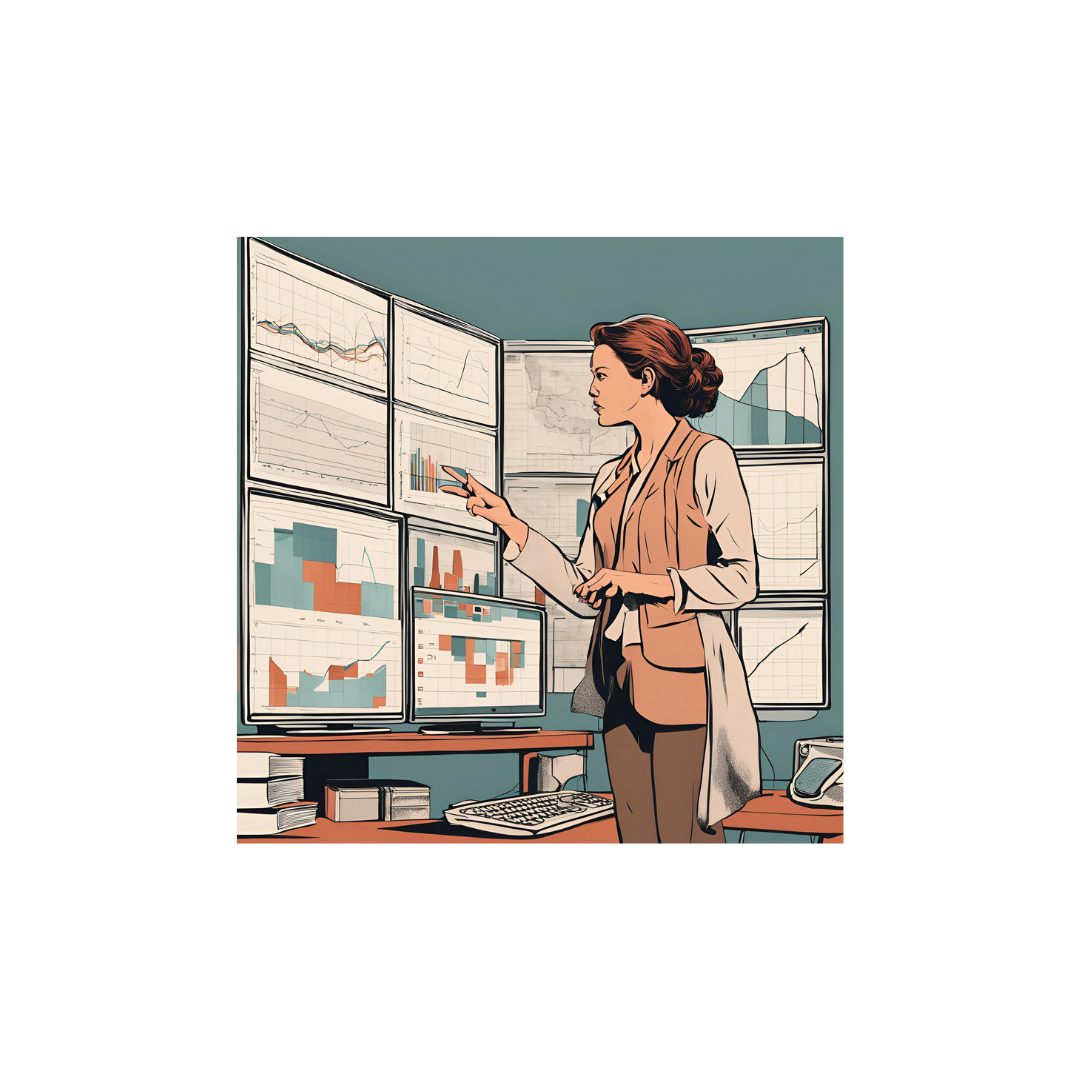 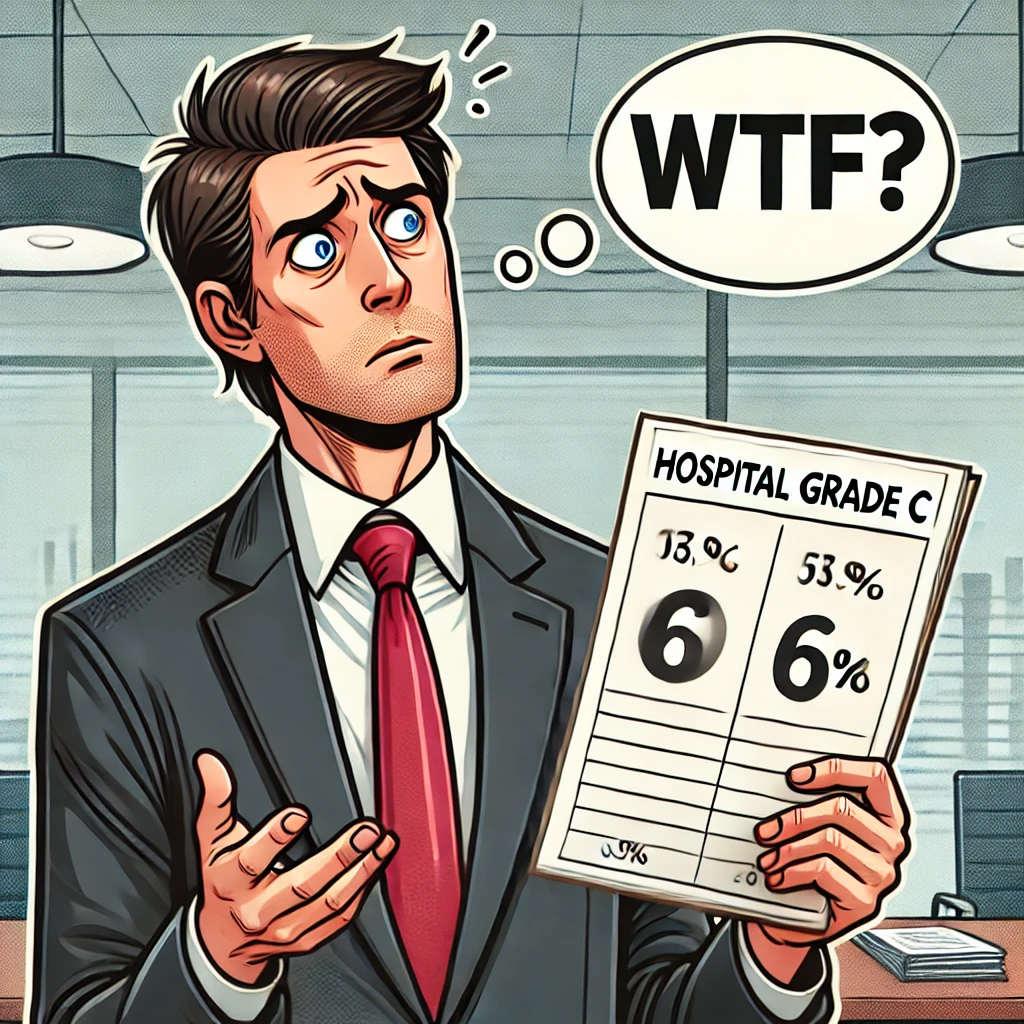 So, what do we focus on to fix it?
What’s this mean?
Pythagorean Theory
*Not really
Customize With All P4P & VBP Programs You Participate In
[Speaker Notes: Yours will be different. 
Add in any other reporting programs you participate in or are ranked for that matter to your team.
Add in any financial items. Commercial payer contracts or if youre a TEAM model participant.
You may not have all of these measures for Star Ratings. Our CAHs or small hospitals awho are working out which measures will be counted. They might have less here.]
Customize Your Financial Risk & Reward Across All P4P & VBP Initiatives
VBP: HACRP
VBP: HRRP
VBP: HVBP
P4R: Outpatient
P4R: Inpatient
Customize Based on Your Most Important Measures Across All Marketing & Financial Impacts
Timeline for Hospital Star Ratings
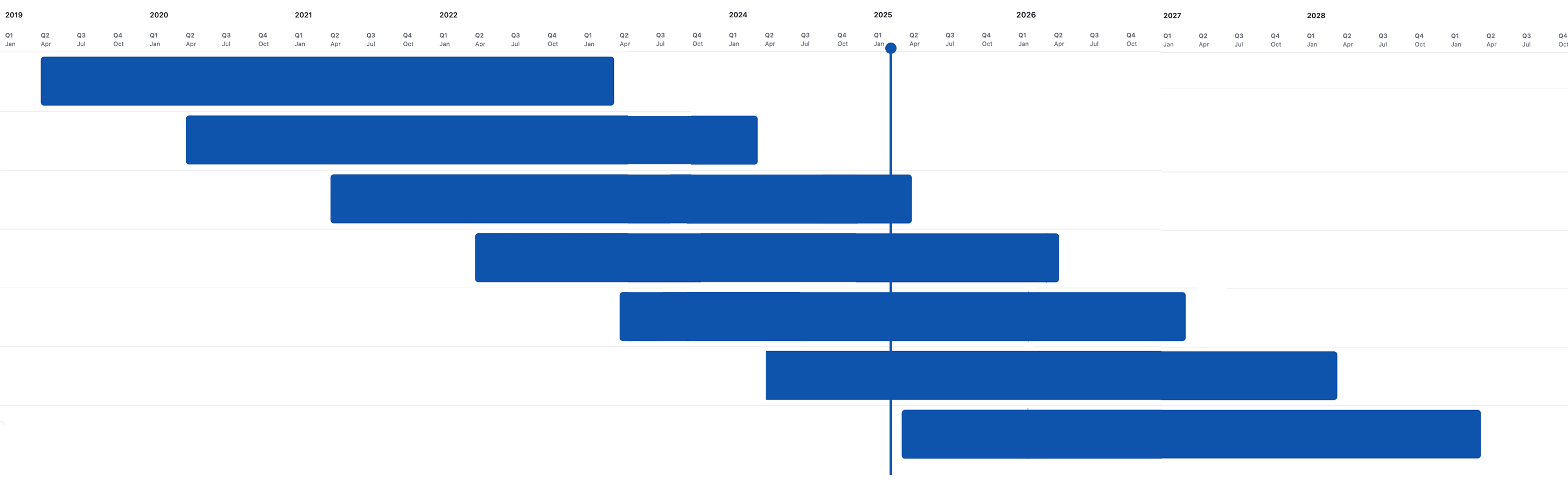 2024
2025
2026
2027
2028
2029
2030
*Assumes no changes to Star Ratings measures and methodologies.
Key Takeaways
2
1
3
Much of the data for these ratings is old. And your ability to impact this year’s rating is impossible.
Your public reputation depends largely upon your performance in several key federal reporting programs.
Your public reputation is consumed by demographically disparate groups of people. Your results are updated constantly with or without your knowledge.
5
4
Proactively monitoring and improving your performance is the only way to improve your online publicly reported reputation.
Focus on new measures set to replace old measures. PSI to HH eCQMs and FTR. Incorporation of new PC eCQMs. New HCHAPS questions.
Medisolv’s Advisory Services
CMS Hospital Star Rating Advising: At Medisolv, we recognize the complexity of the CMS Hospital Quality Star Rating system and the significant impact it can have on your hospital's reputation and financial success. Navigating these requirements and calculations can be daunting, especially when so much is at stake. Our expert team is here to help you understand your current ratings and pinpoint the key areas that need attention. By leveraging our deep understanding of the quality landscape and strategic insights you can boost your star rating, and ultimately, elevate the quality of care you provide. 
Services include:

Comprehensive Overview of Requirements: A detailed educational session covering the star rating requirements and methodologies.
Discovery: An initial evaluation of historical results to understand performance.
Current State Assessment: Data analysis to identify key areas for improvement.
Plan: Documentation outlining focus areas to optimize your Star Rating.
ERIN HEILMAN
SVP, Regulatory Affairs & Advisory Services
//  EXPERIENCE
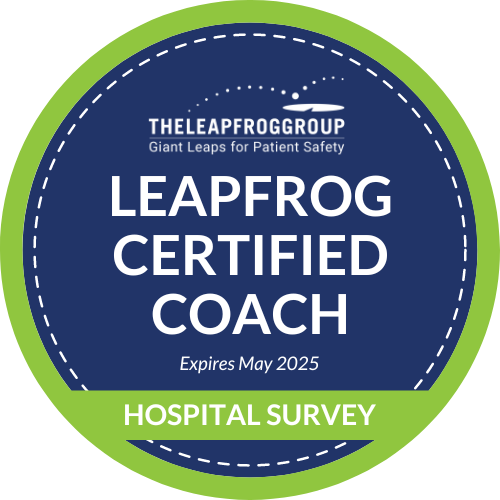 Erin Heilman is a distinguished leader in the healthcare quality regulatory space, known for her innovative approach to simplifying complex regulations. For over a decade, Erin has developed award-winning content, including articles, guides, and tools that empower quality leaders to excel in their reporting obligations.